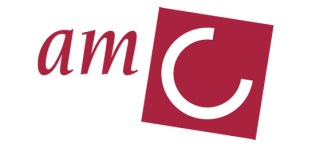 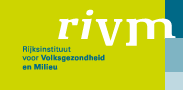 Seksuele gezondheid en huisartsenzorg
Jan van Bergen, huisartsgeneeskunde AMC
		   SOA AIDS Nederland
		   Cib RIVM

 		   Amsterdam AWPG 24012013
Wat doet de huisarts (niet)?
Stand van zaken
Knelpunten en lacunes
Aandachtspunten toekomstig
     onderzoek en beleid
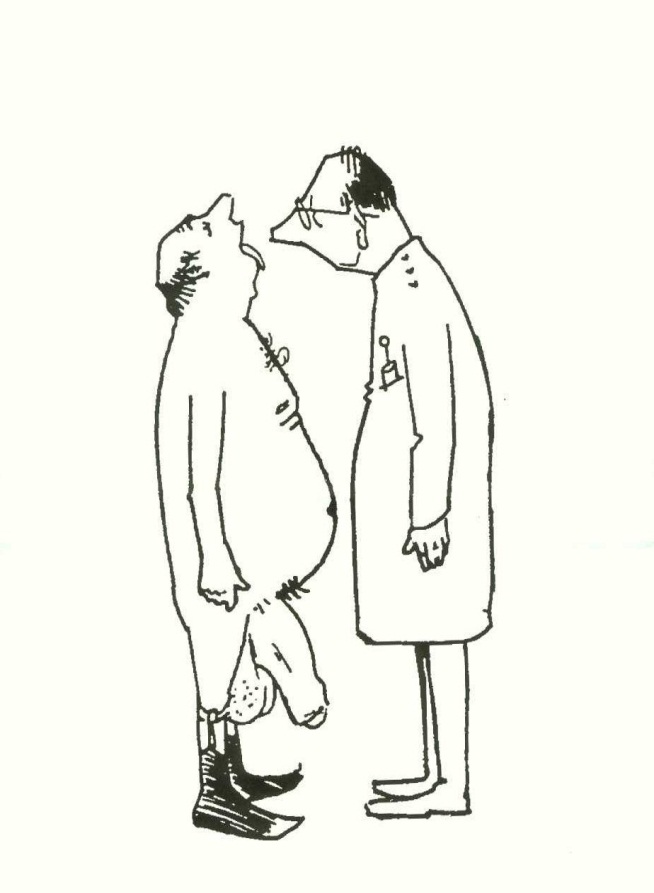 De geseksualiseerde samenleving
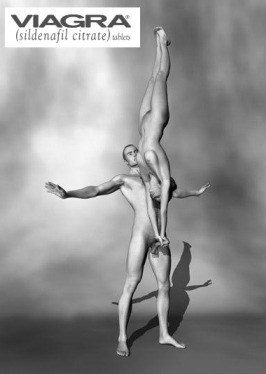 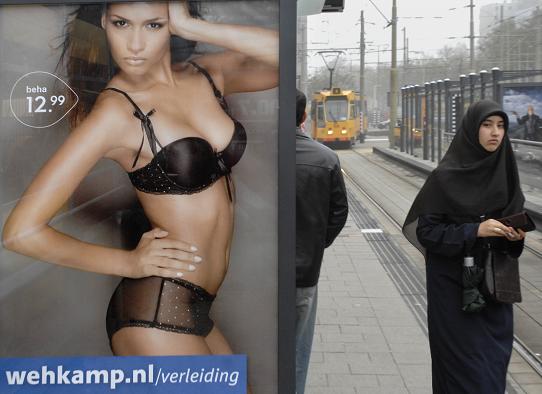 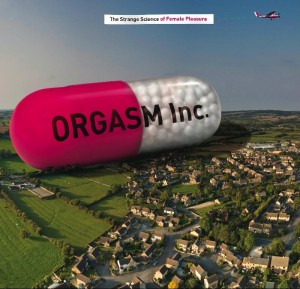 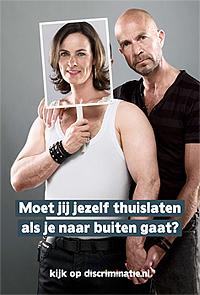 BDD..
     PE..ED..
Seksuele gezondheid en de huisarts
Meer positieve aandacht
            voor 
  “seksuele gezondheid”
    in de ‘spreek’-kamer
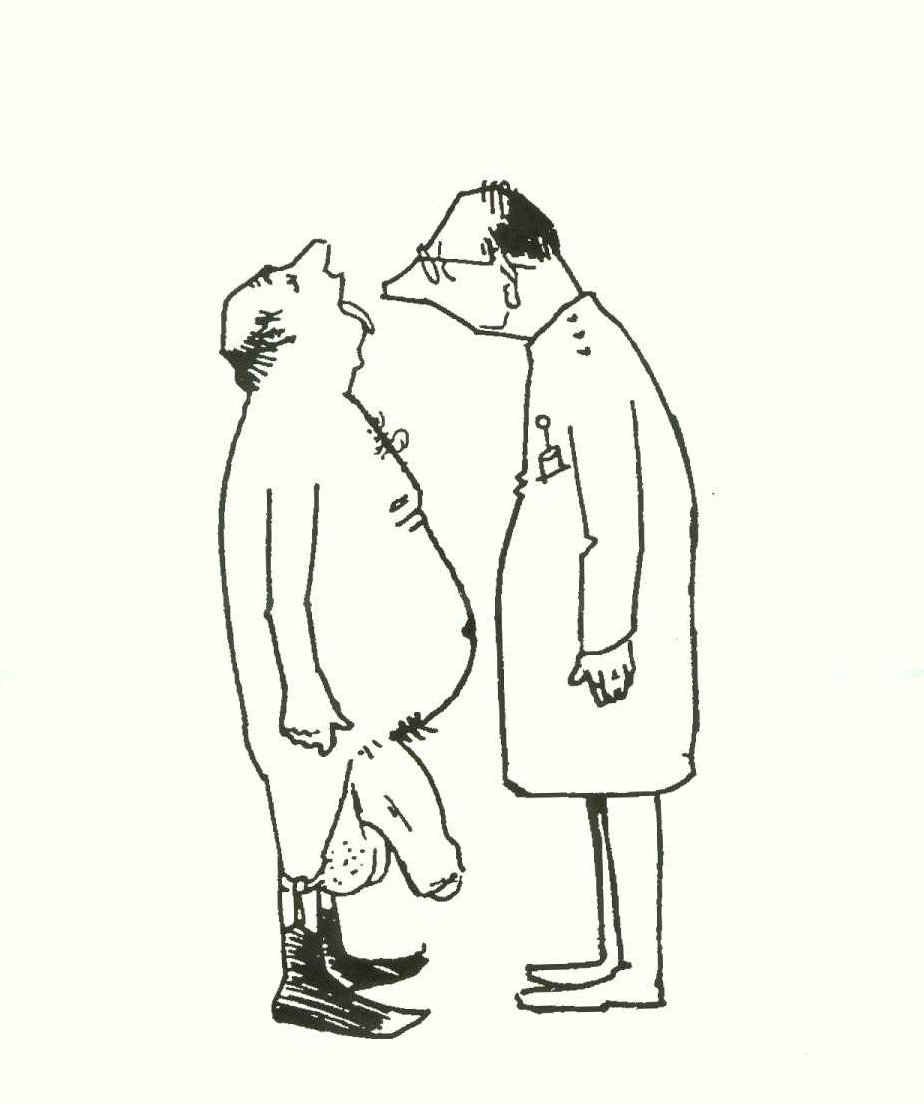 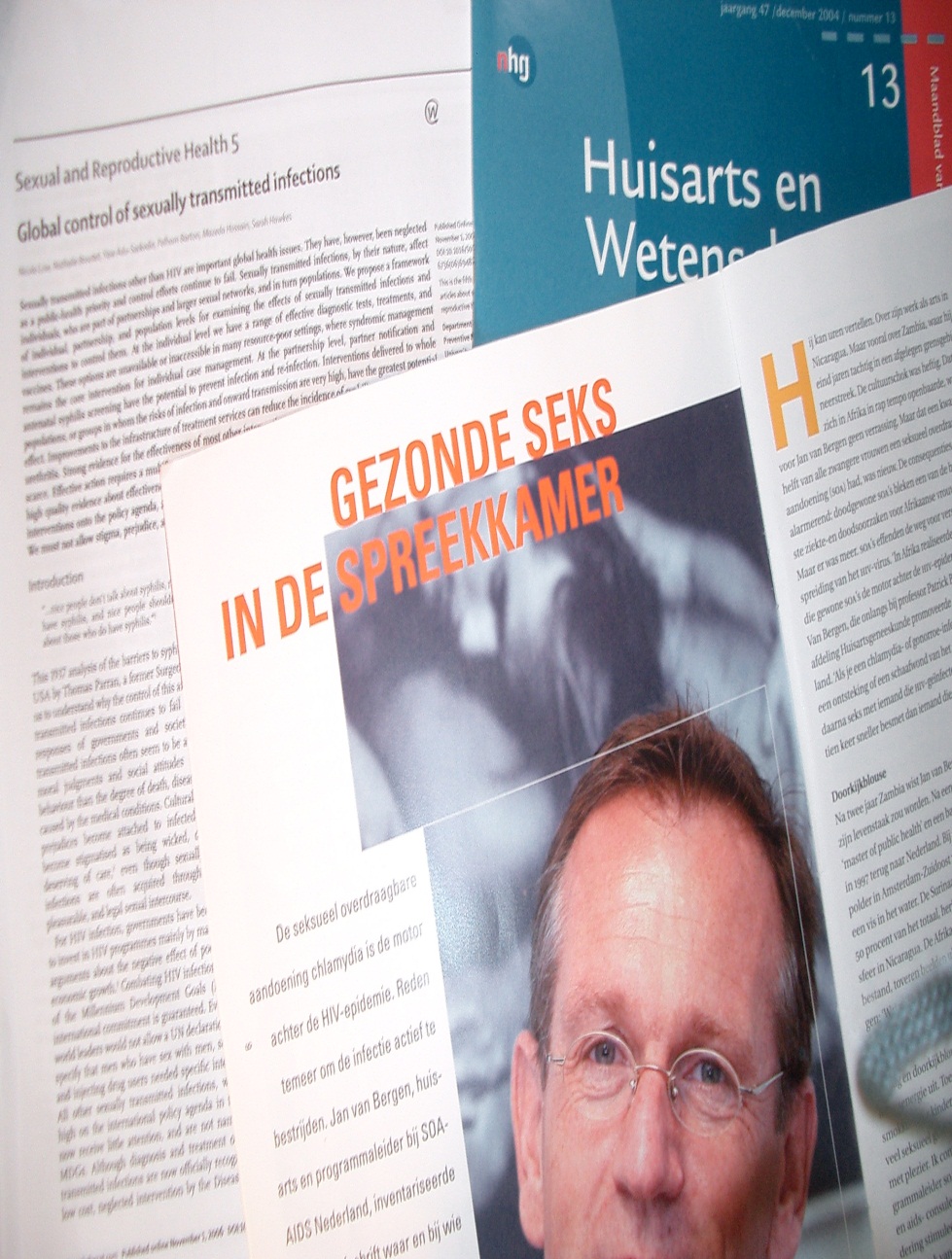 …….???
KWALITEIT VAN ZORG

 - meten en verbeteren
Seksuele gezondheid en de huisarts
soa
Jongen, 17 jaar:	wil soa test
 Vrouw, 25 jaar: 	alweer klachten van een schimmelinfectie
 Man, 38 jaar: 		plekje op zijn penis
 Vrouw 17 jaar:	ongewenste zwangerschap
 Vrouw, 35 jaar: 	komt voor een uitstrijkje en dat gaat moeizaam
 Vrouw, 60 jaar: 	mammacarcinoom en heeft weer een cystitis
 Man, 38 jaar: 		HIV, depressieve klachten
 Man, 65 jaar: 		controle diabetes
 Man, 50 jaar: 		CVA en halfzijdig verlamd, visite
 Meisje, 22 jaar: 	voor de 3e keer een Chlamydia
 Vrouw, 45 jaar: 	MS, catheter verwisselen
 Man, 67 jaar: 		prostaatcarcinoom, injectie Zoladex
 etc., etc.
seks
ac
Niet praten over seksualiteit
verkeerde soa-diagnostiek
 instandhouden soa-overdracht
 instandhouden (zwijgen over) seksueel misbruik
 somatisatie  chronische buikpijn, chronische cystitis, chronische fluor, etc
 therapieontrouw RR, psych
 onvrede anticonceptie
 onthouden plezier 
  (seksuele dys-satisfactie)
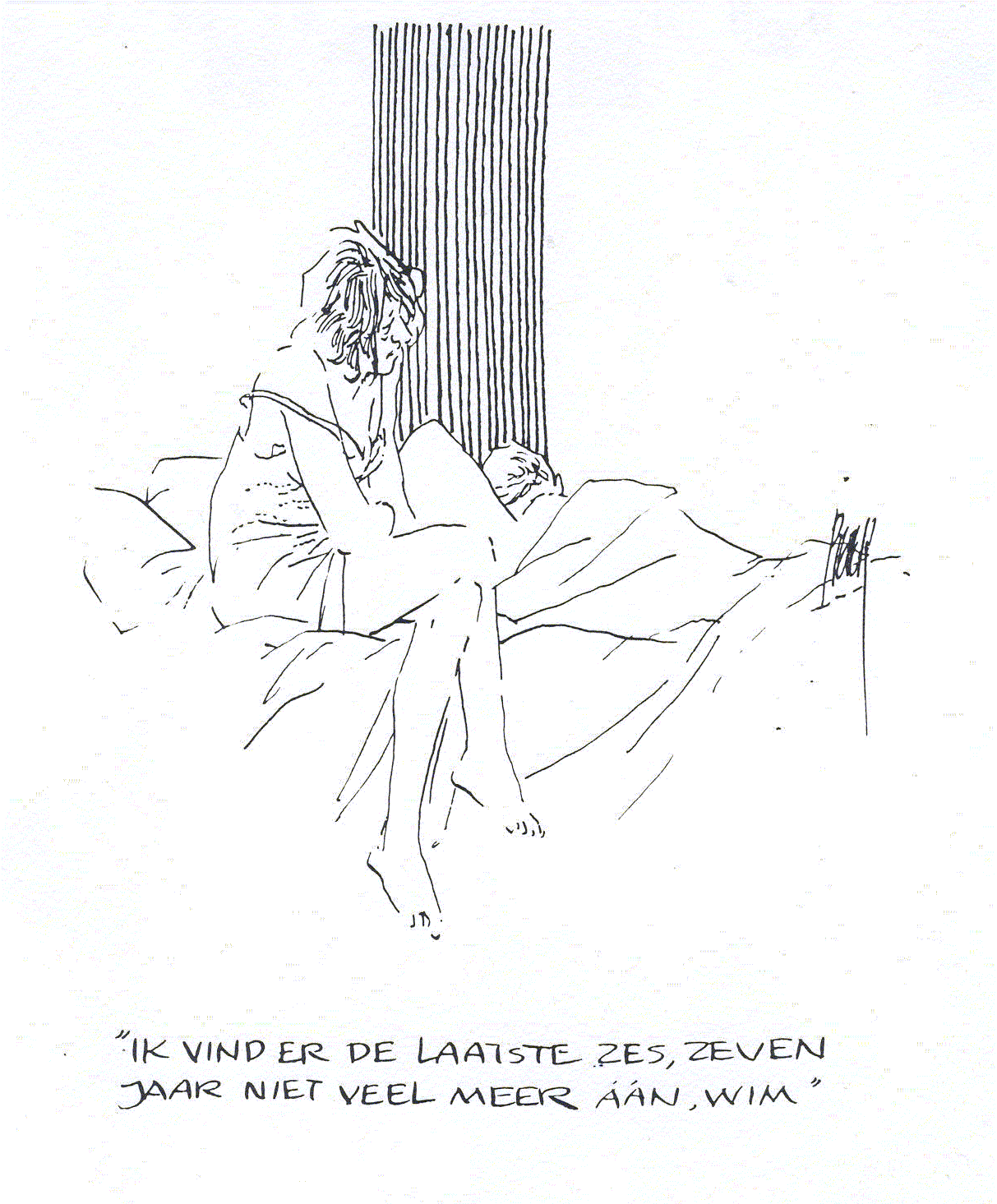 [Speaker Notes: Seksuele pleziertjes..]
Monitor seksuele gezondheid
RutgersWpf 2009/2011
Huisarts belangrijkste zorgverlener
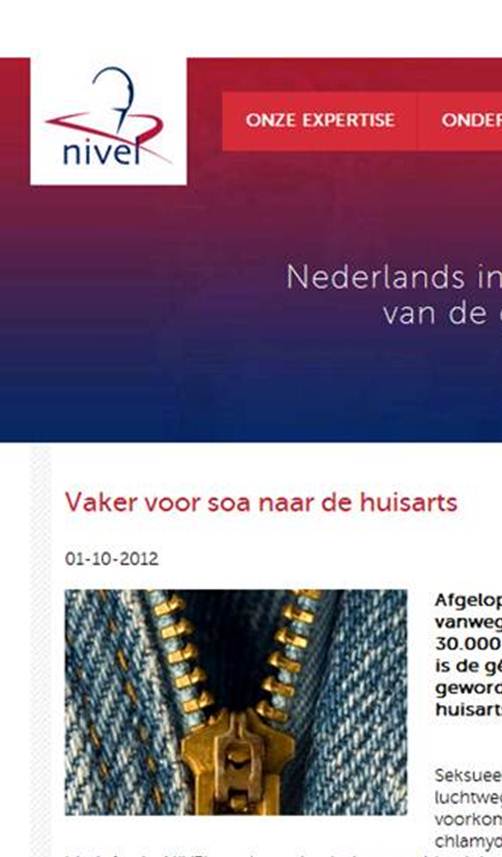 Ook voor hulpvragen  seksualiteit

Kedde Leusink TvS 2010
Knelpunten en lacunes
(Meer) positieve aandacht voor seksuele gezondheid
          = praten over seksualiteit

1. (Meer) Aandacht in onderwijs, opleiding, nascholing.
Evidence-based learning; Bv E-PIN NHG-AMC-SAN 

 2. (Meer) Aandacht voor hoogrisico profiel 
Risico-groepen
Risico-gedrag
Risico-gebied….
PROJECT BSS ZuidOost 
Beleid  Praktijk
Onderwijs   onderzoek Verzekeraars
Van sport-coaches           tot love-coaches
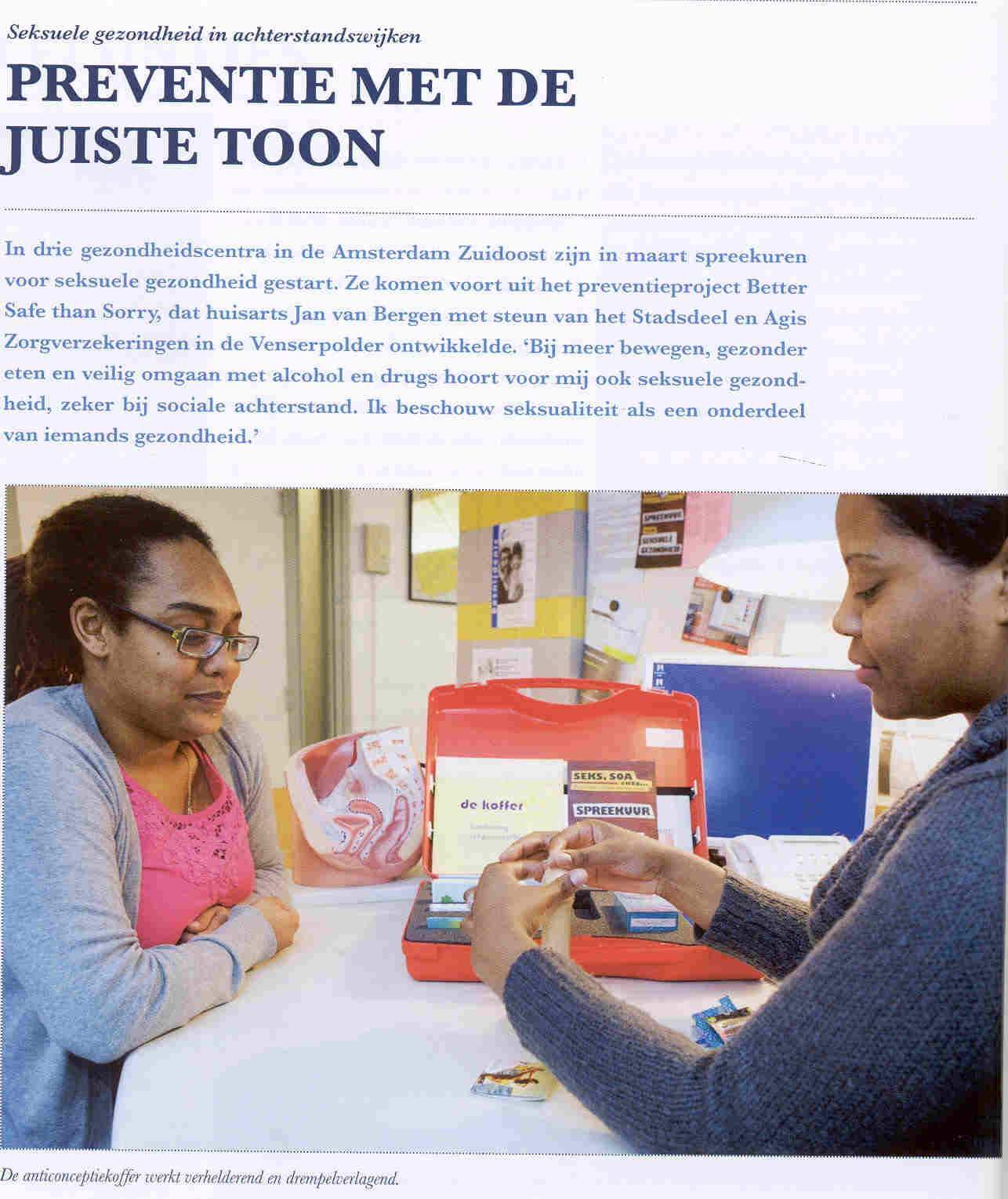 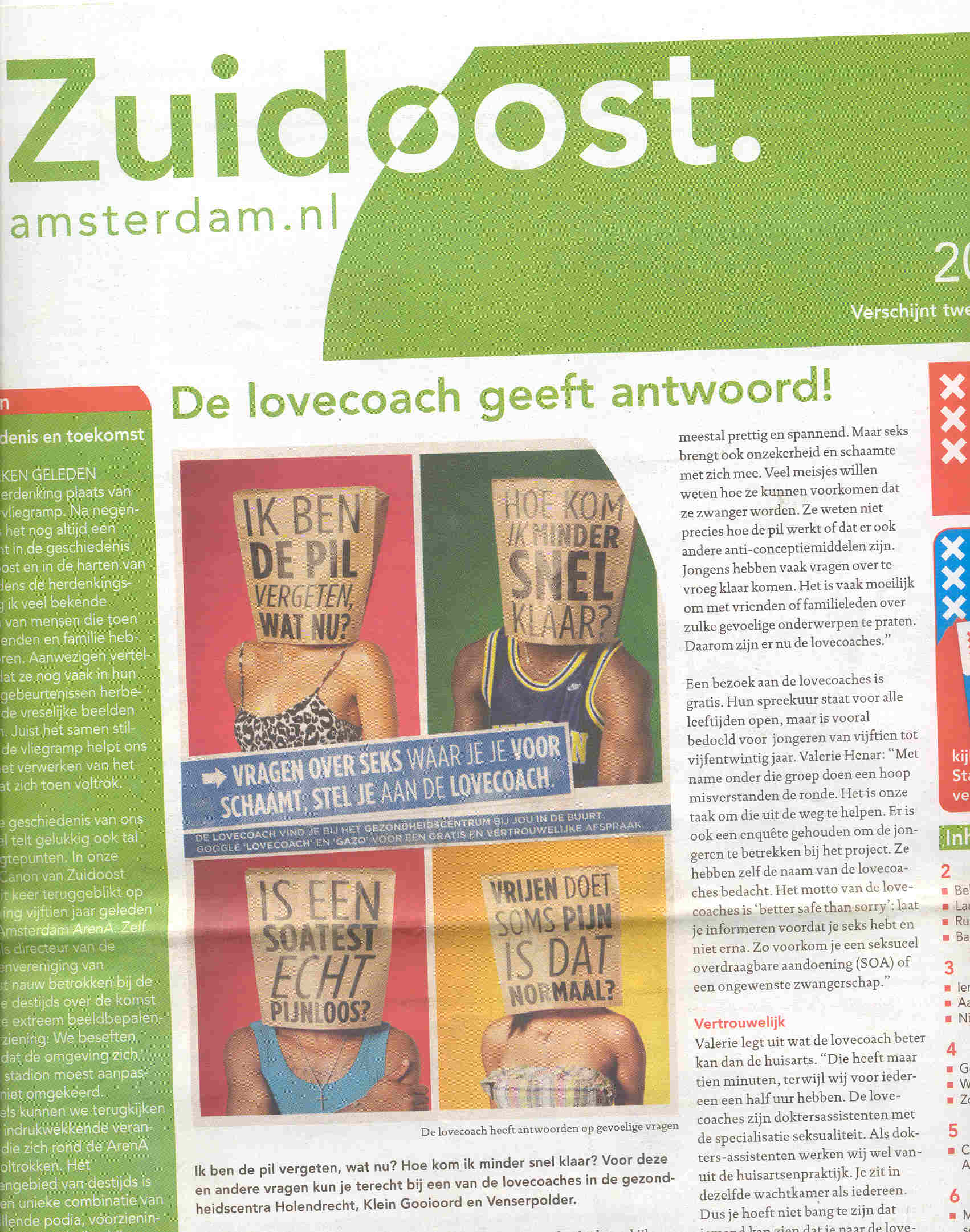 Knelpunten en lacunes
De  huisarts op het grensvlak tussen individuele zorg en public health: innovatie

                      Project PRO-test:

Proactiever Testen op hiv ter preventie van late presentatie
Knelpunten en lacunes
3. Kwaliteit in beeld?

3.1 Huisarts en gonorroe prescriptie?





3.2 Huisarts en diagnostiek?

        Noodzaak tot verdiepende analyse
Aandachtspunten toekomst
Samenwerking op het grensvlak van huisartsenzorg en public health

Implementatie onderzoek 
     Preventie Verbinden: (PH-breed en HRA-focussed)	zwangerschap: ongeplande zw en PN morbiditeit
     	soa: reinfectiecontrol (PW en preventie-couneling)
	hiv: tijdig opsporen en acute infecties
3. Samenwerking en evaluatie kwaliteitsverbeterprojecten
4. Opschaling (van innovatie naar implementatie)
5. Onderzoek naar structurele barrières
 (financiering in de zorg, eigen risico)










-
Se
Se
Seks Matters
Se
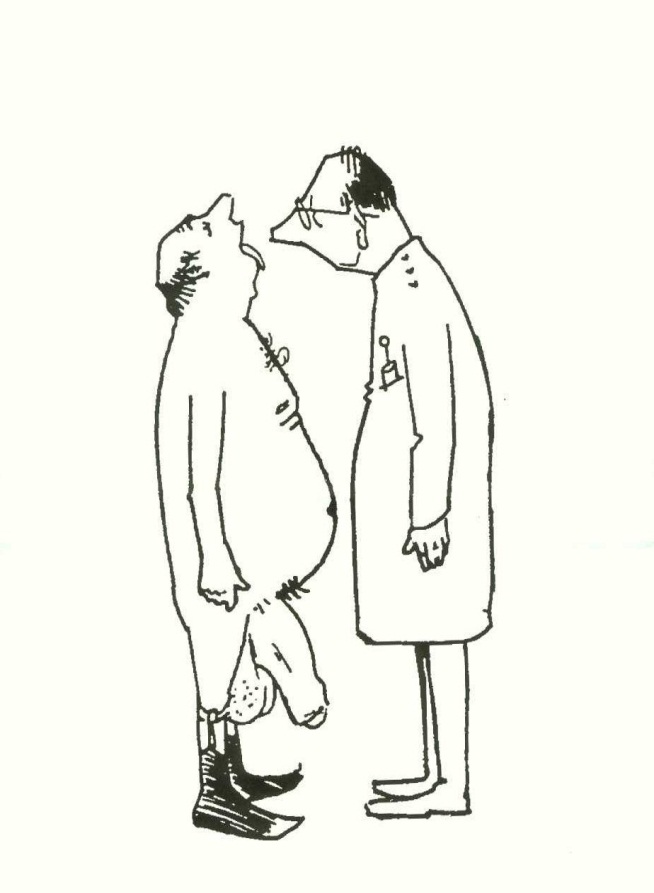 Positieve aandacht      voor seksuele gezondheid